Erken Çocukluk Döneminde Bilim
Stem
Steam
Science (Fen) 
Technology (Teknoloji ) 
Engineering (Mühendislik)  
Mathematics (Matematik)
Science (Fen) 
Technology (Teknoloji ) 
Engineering (Mühendislik)
Art  (Sanat)
Mathematics (Matematik)
STEM NEDİR?
Eğitimin her kademesinde gerçekleştirilebilen bütüncül bir eğitim yaklaşımıdır
teorik bilgilerin ürüne dönüştürülmesini amaçlar
disiplinler arası bir öğrenme sağlamayı hedefler
ekonomik olarak ilerlemeyi, bilgi ve bilişim çağını yakalamış yaratıcı bireyler yetiştirmeyi  amaçlar
Stem yaklaşımı neleri kapsıyor?
Esas temel, fen ve matematik 
proje ve problem tabanlı öğrenme
Deney, programlama,
Tasarım ve İnovasyon,
Takım Çalışması, 
Yaratıcılık ve Yaratıcı Drama,
Robotik, Maker
Basit ve atık malzemeler
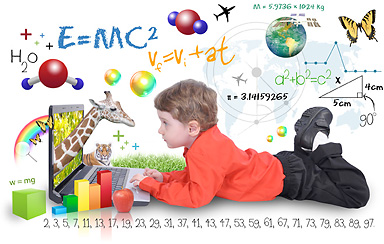 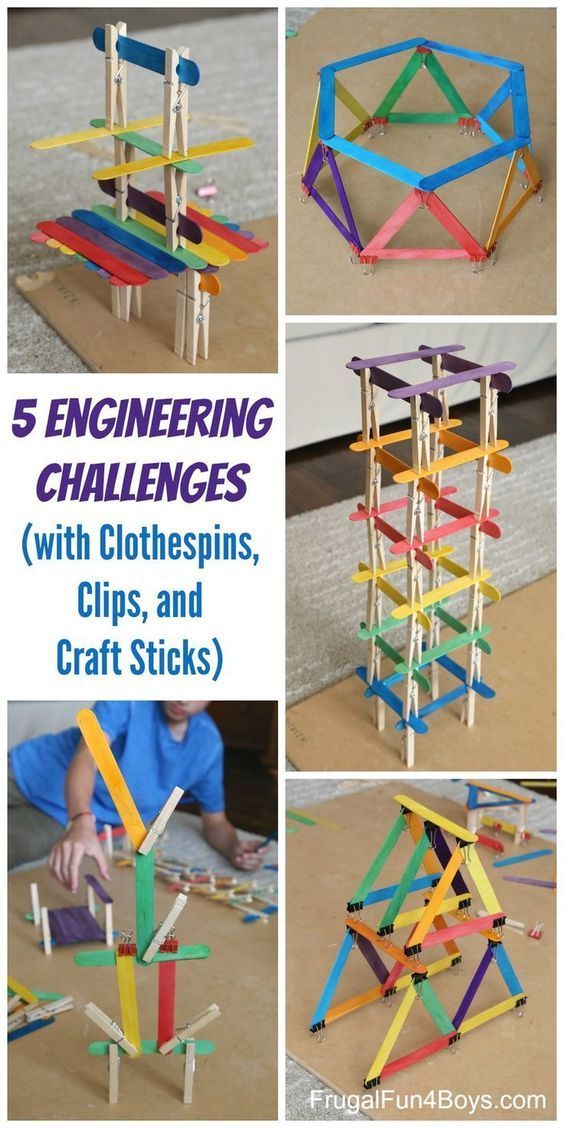 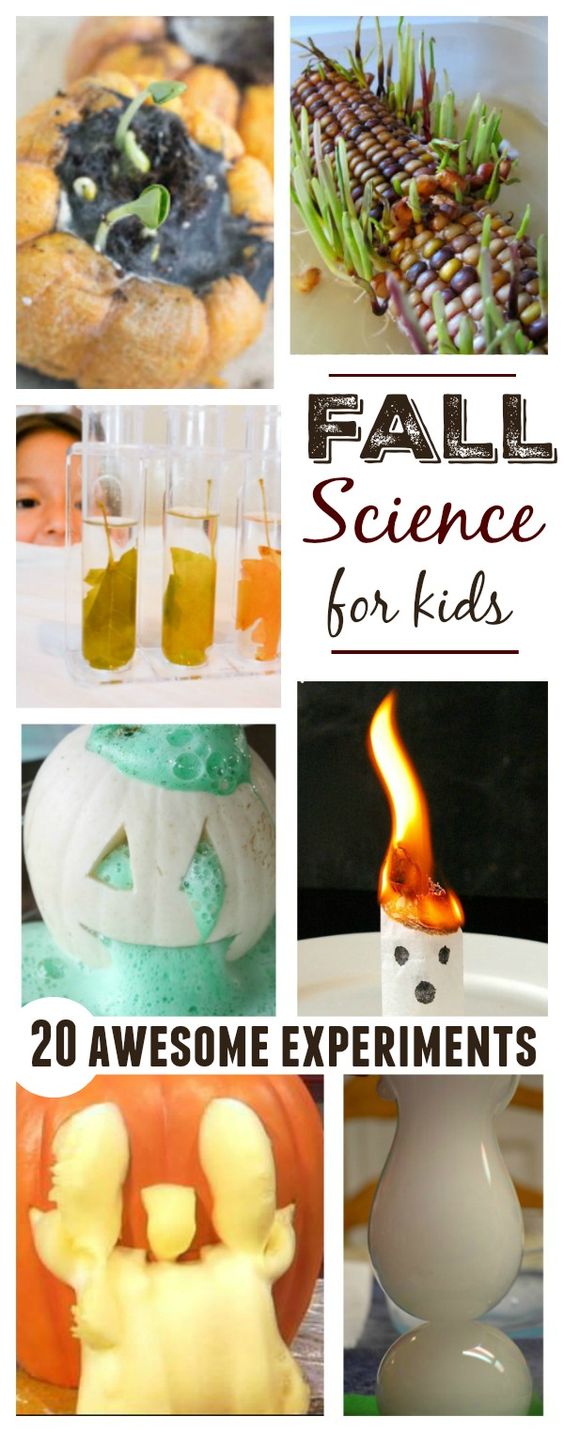 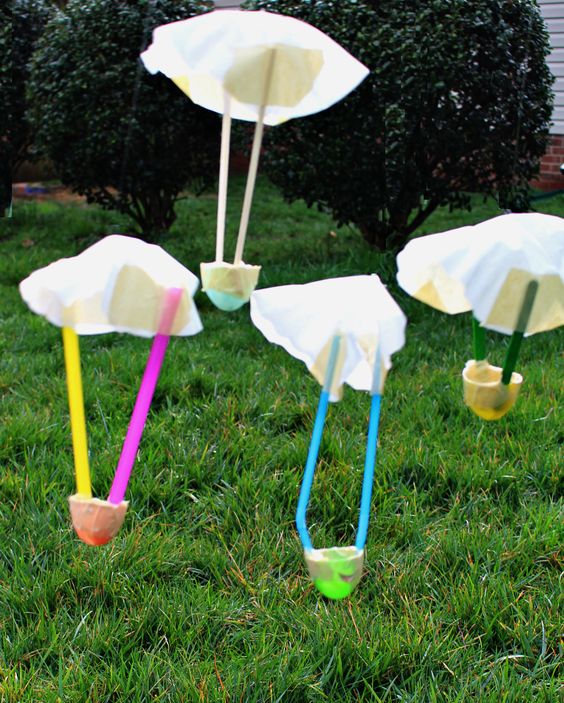 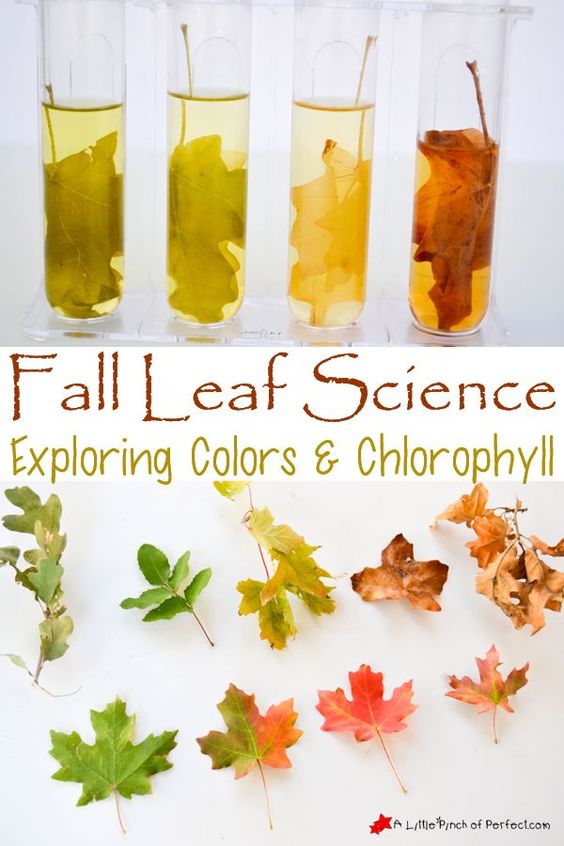 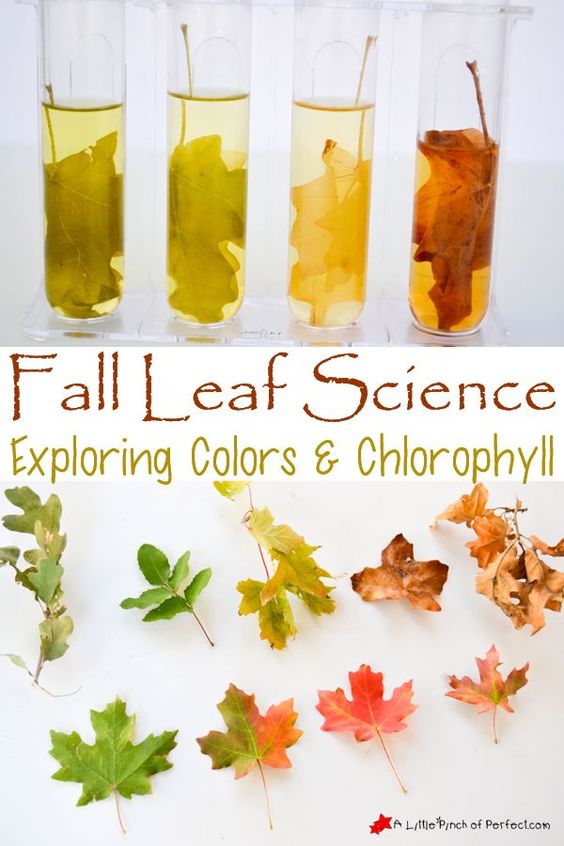 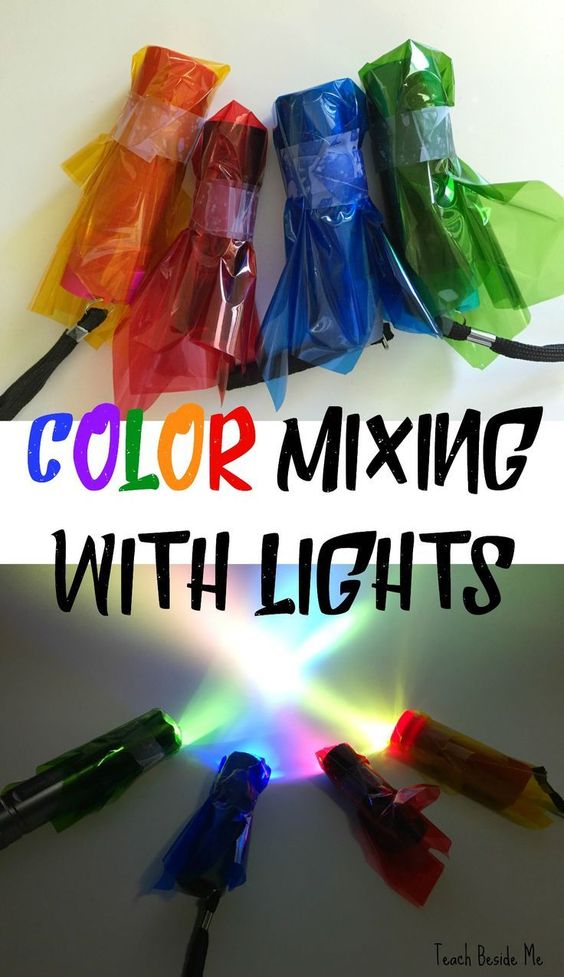 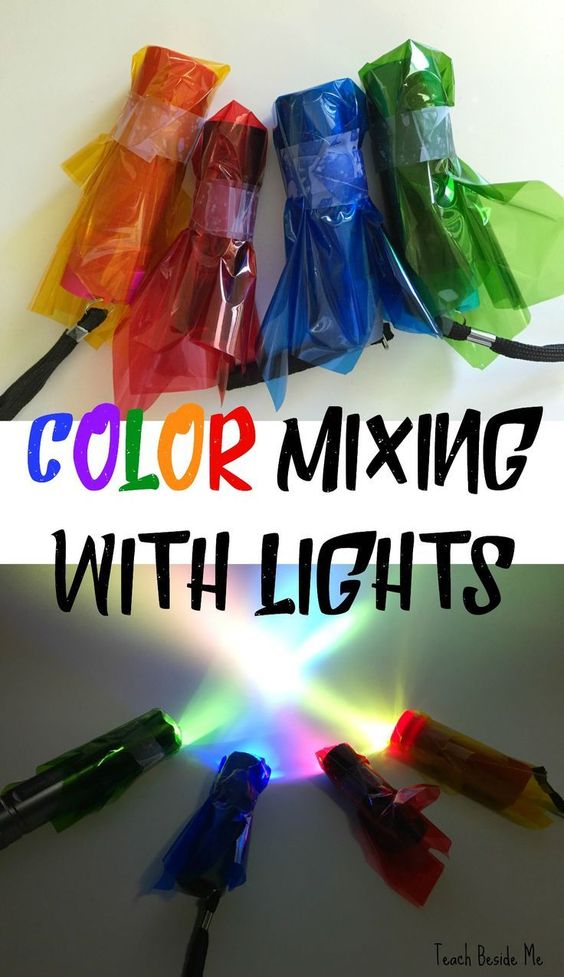 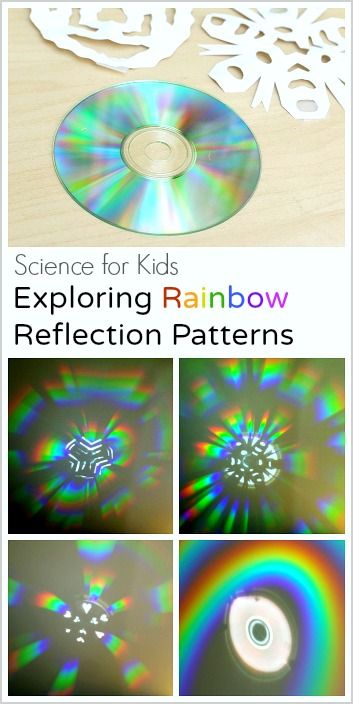 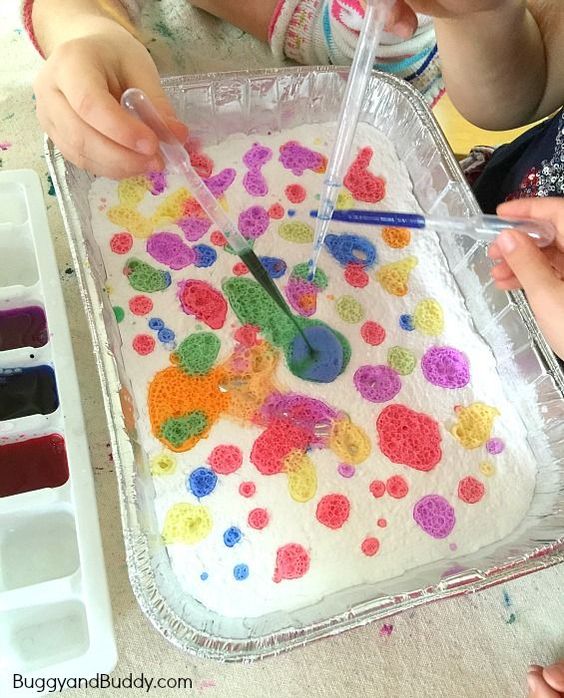 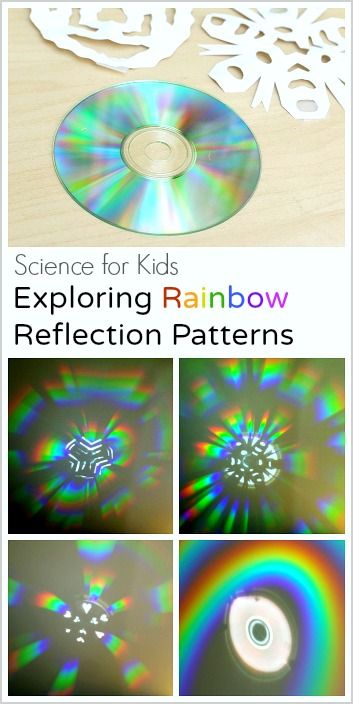 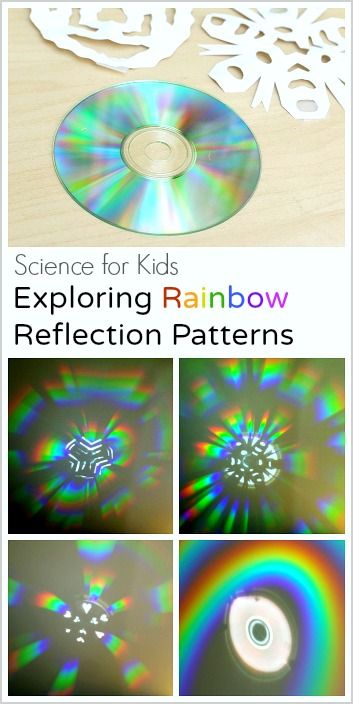 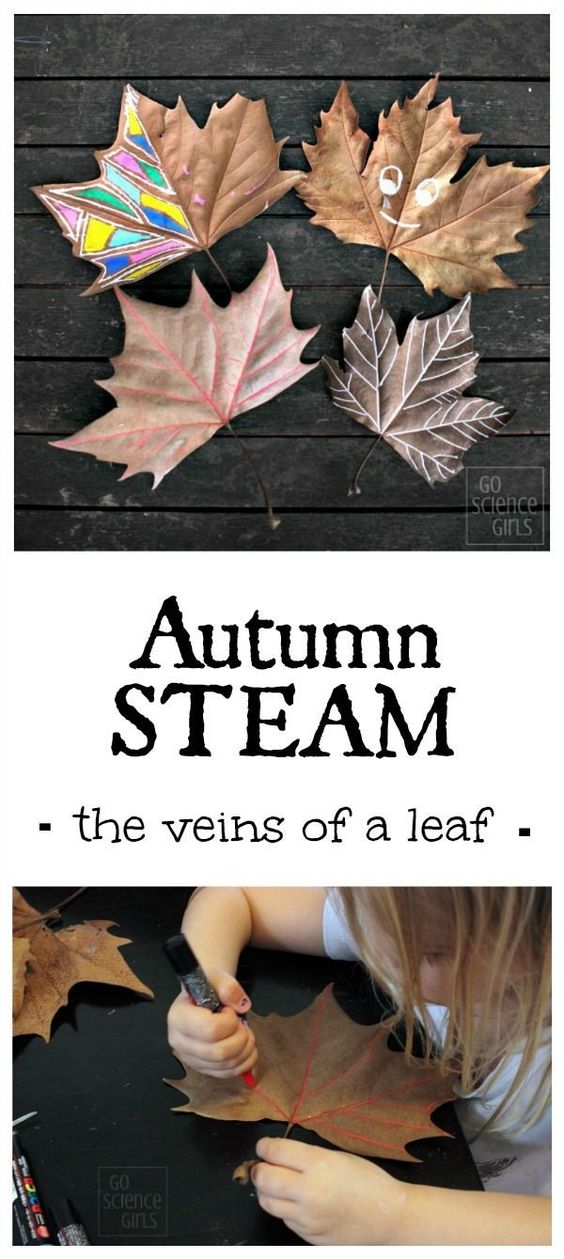 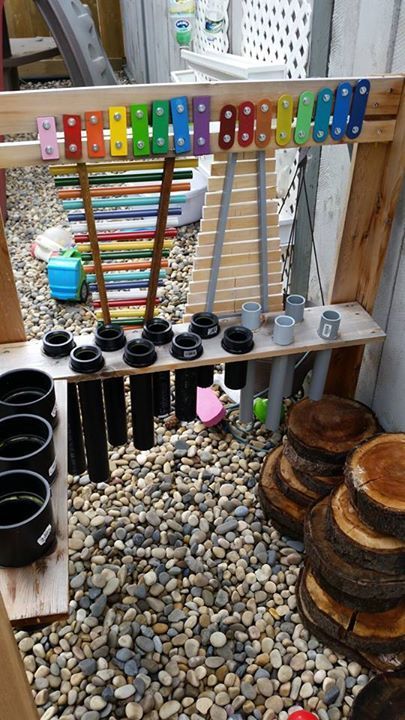 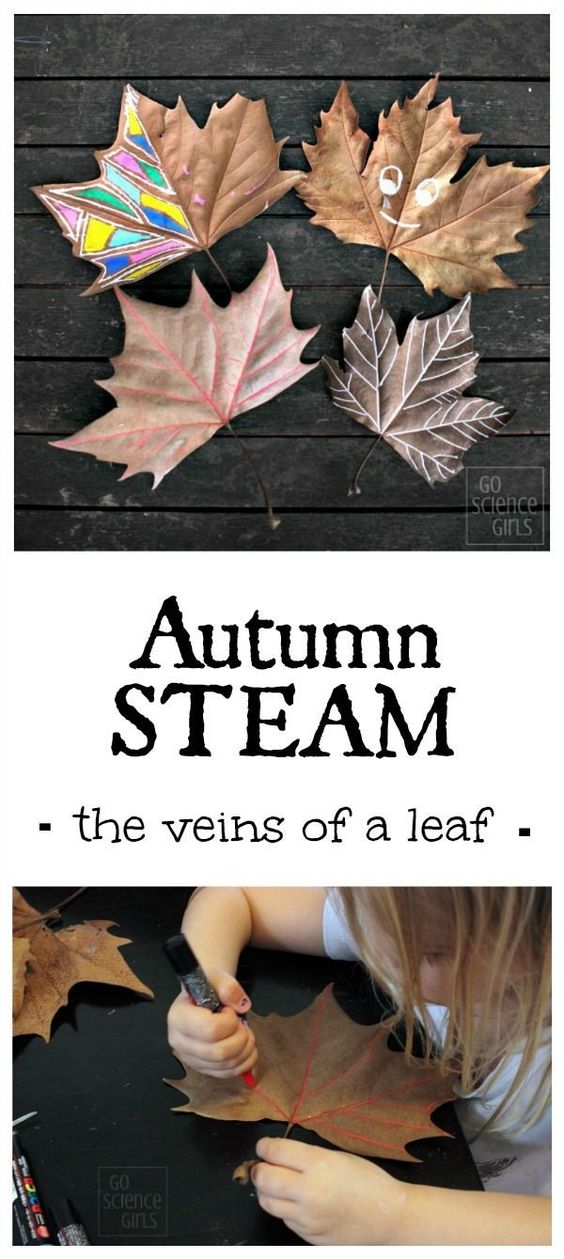